Elmore Klein
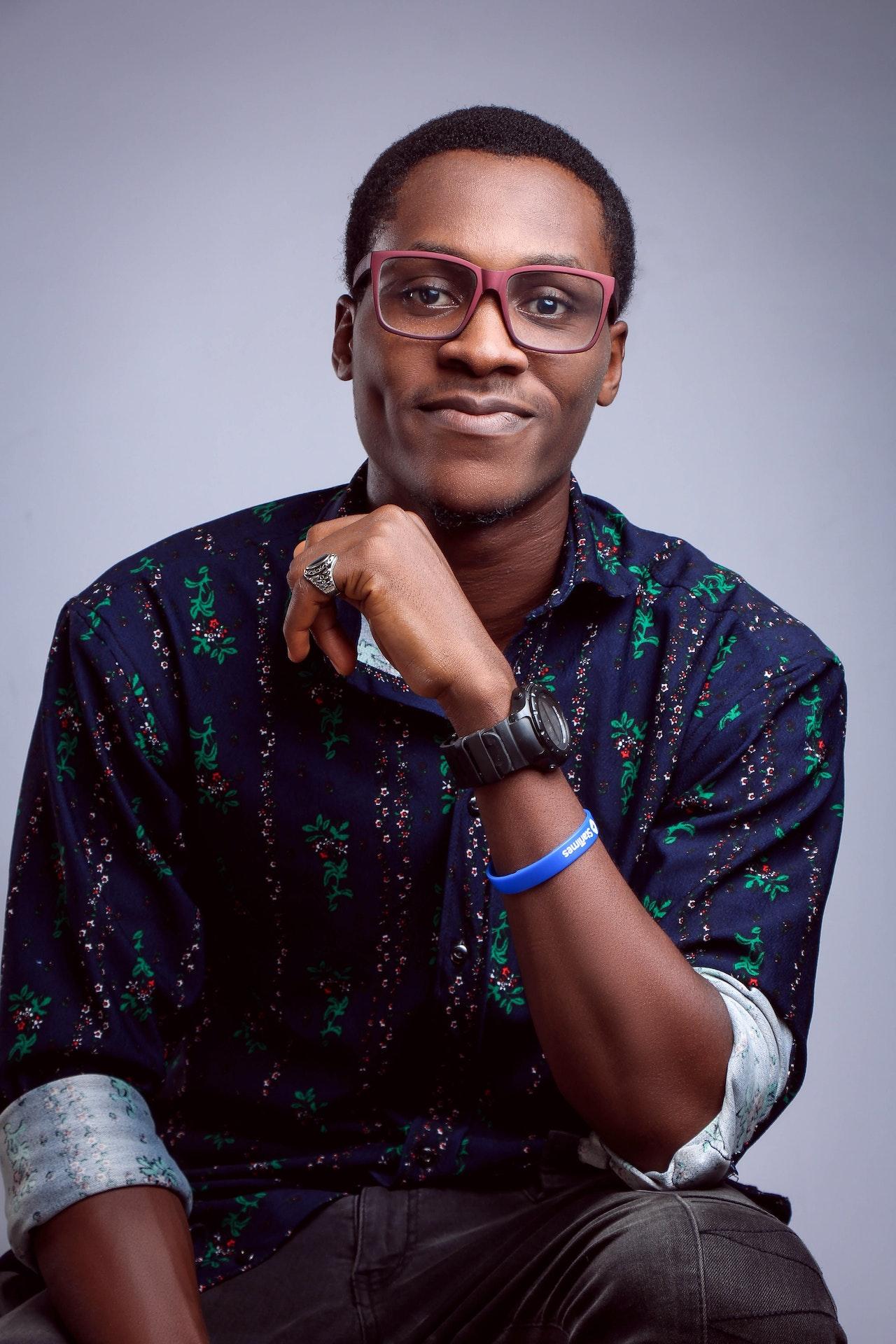 Personal Info
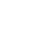 Address
Phone
E-mail
Website
Linkedin
Sales Manager
212 Enos Spurs Apt. 281
Sporerburgh, 55118
(012) 345-6789
Klein@mail.com
kleinwork.com
Linkedin.com/klein
Resume Summary
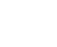 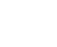 Motivated sales professional with 5 years of sales experience. Extensive experience managing sales teams and maintaining strong sales channels. Excellent track record of successful customer relationships and high customer satisfaction.
Work Experience
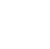 2025-9-
present
Senior Sales Manager, Corwin Ltd
Sales Manager, Steuber LLC
Sales Manager, Blanda and Kertzmann
Sporerburgh University
Sporerburgh University
Skills
East Maximillianton, VA
Kaylinmouth, VA
Lake Rosemarychester, VA
Sporerburgh, D.C.
• Master in Business Administration GPA: 3.7
Sporerburgh, D.C.
• B.S. in Business GPA: 3.4/4.0
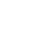 • Manage a team of 8 sales representatives and provide 
support and advice
• Work closely with company partners to extend reach for long-term success
• Maintain a robust and structured sales pipeline
• Initiate and manage complex sales cycles
Overlook contract negotiations and lead closure
• Created and maintained on-going sales pipeline
• Tracked and oversaw leads and account opportunities
• Researched market trends and conducted market analysis
• Developed comprehensive and effective proposals for
potential clients
• Wrote quarterly analytical reports to evaluate account
performances and adjust goals and quota accordingly
• Conducted talent review sessions and trained new employees
to ensure team success
Saas
Inbound Sales
Lead generation
Account Management
Project Management
2023-9-
2025-12
Client Relation
Business Analytics
Customer Service
Goal Setting
Languages
Skills
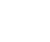 2021-5-
2023-8
Microsoft Office
SQL Language
CRM Software
English
French
Spanish
Italian
Intermediate
Excellent
Good
Good
Native
Good
Basic
Education
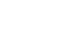 2017-8-
2016-5-
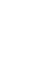 2016-4-
2012-2-
Certifications
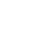 2019-06
• Salesforce Certification
Elmore Klein
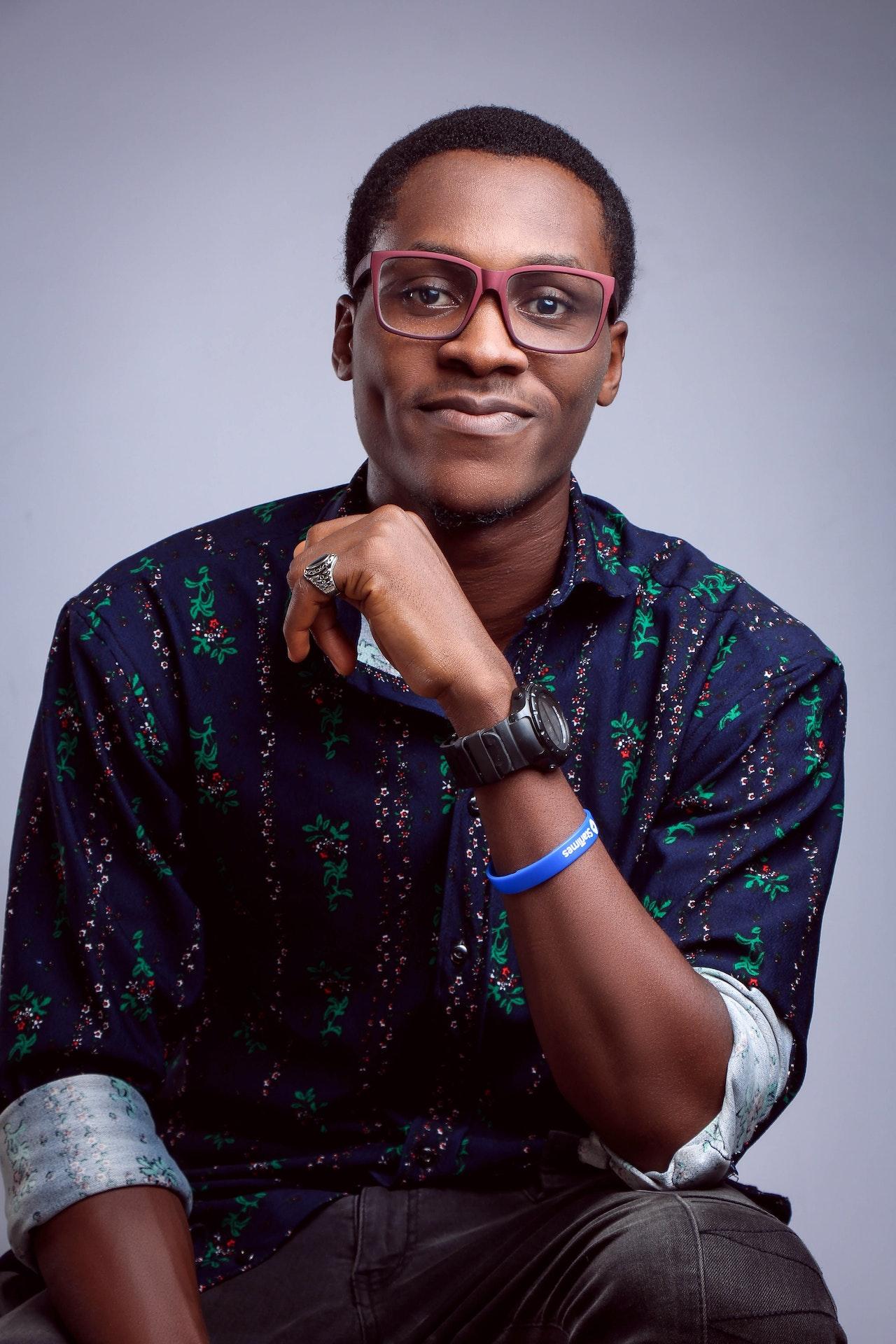 Personal Info
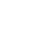 Address
Phone
E-mail
Website
Linkedin
Sales Manager
212 Enos Spurs Apt. 281
Sporerburgh, 55118
(012) 345-6789
Klein@mail.com
kleinwork.com
Linkedin.com/klein
Cover Letter
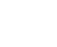 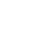 Ezequiel Raynor
Hiring  Manager
Harber-Zboncak
Dear Ezequiel Raynor
Etiam massa lectus, molestie ac iaculis non, aliquet scelerisque eros. Aliquam ac lacus pulvinar, blandit libero venenatis, fermentum metus. Donec consequat, massa et convallis faucibus, dolor tellus fringilla est, nec pretium ipsum ligula at est. Etiam tempus interdum purus, 
imperdiet finibus turpis scelerisque ac.

Pellentesque habitant morbi tristique senectus et netus et malesuada fames ac turpis egestas. Proin sodales eget arcu ac facilisis. In et metus eget nunc convallis maximus sit amet eget nunc. Class aptent taciti sociosqu ad litora torquent per conubia nostra, per inceptos himenaeos.

Maecenas interdum purus eleifend, ullamcorper nisi ut, vestibulum nisi. Nam tincidunt nunc sed dapibus sodales. Nunc id velit arcu. Vivamus tellus est, tristique ut sem vel, semper vehicula orci. Integer consectetur auctor metus, maximus suscipit lacus ultrices ut. Suspendisse efficitur consequat tortor, tempus aliquam mauris egestas et. Nunc sodales aliquet lectus non convallis.
Skills
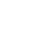 Saas
Inbound Sales
Lead generation
Account Management
Project Management
Client Relation
Business Analytics
Customer Service
Goal Setting
Languages
Skills
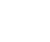 Thank you for your consideration.
Microsoft Office
SQL Language
CRM Software
English
French
Spanish
Italian
Intermediate
Excellent
Good
Good
Native
Good
Basic
Yours Sincerely,
ElmoreKlein
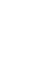 Elmore Klein
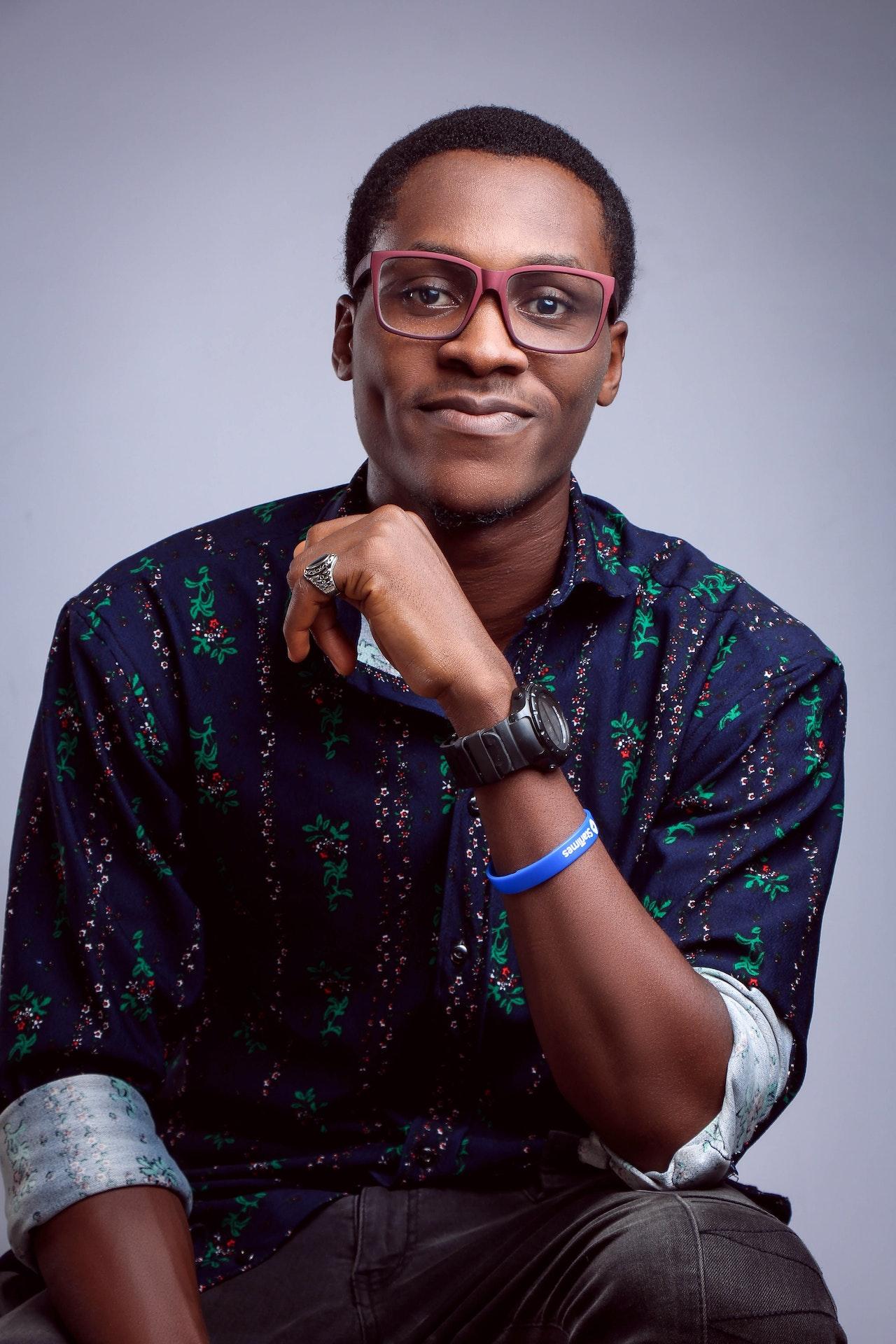 Personal Info
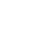 Address
Phone
E-mail
Website
Linkedin
Sales Manager
212 Enos Spurs Apt. 281
Sporerburgh, 55118
(012) 345-6789
Klein@mail.com
kleinwork.com
Linkedin.com/klein
References
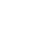 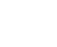 Priscilla Doyle
Amiya Reinger
Otho Green
Martin Shields
Gilbert Abbott
Brandon Bosco
Sherman Walker
Brice Herzog
Arizona State University
Associate Professor
1-999-000-1111
Reference@mail.com
Arizona State University
Associate Professor
1-999-000-1111
Reference@mail.com
Arizona State University
Associate Professor
1-000-111-2222
Reference@mail.com
Arizona State University
Associate Professor
1-000-111-2222
Reference@mail.com
Arizona State University
Associate Professor
1-333-444-5555
Reference@mail.com
Arizona State University
Associate Professor
1-333-444-5555
Reference@mail.com
Arizona State University
Associate Professor
1-666-777-8888
Reference@mail.com
Arizona State University
Associate Professor
1-666-777-8888
Reference@mail.com
Skills
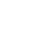 Saas
Inbound Sales
Lead generation
Account Management
Project Management
Client Relation
Business Analytics
Customer Service
Goal Setting
Languages
Skills
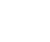 Microsoft Office
SQL Language
CRM Software
English
French
Spanish
Italian
Intermediate
Excellent
Good
Good
Native
Good
Basic
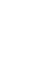